Mathematical Modeling
Setting Up Differential Equations
Setting up a Differential Equation
Suppose a population biologist wants to develop an equation that will forecast the population of an endangered animal.
By studying data on the population in the past, she can try to find a relationship between a population and its rate of change
Setting up a Differential Equation
Setting up a Differential Equation
Example 1: Marine Harvesting
Fish population increases at a rate of 20% per year

Fish are caught by fishermen at a rate of 10 million fish per year
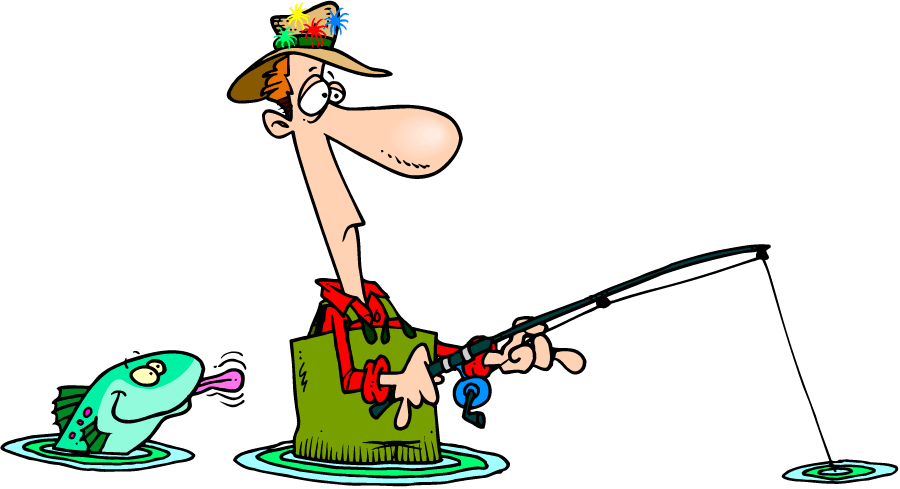 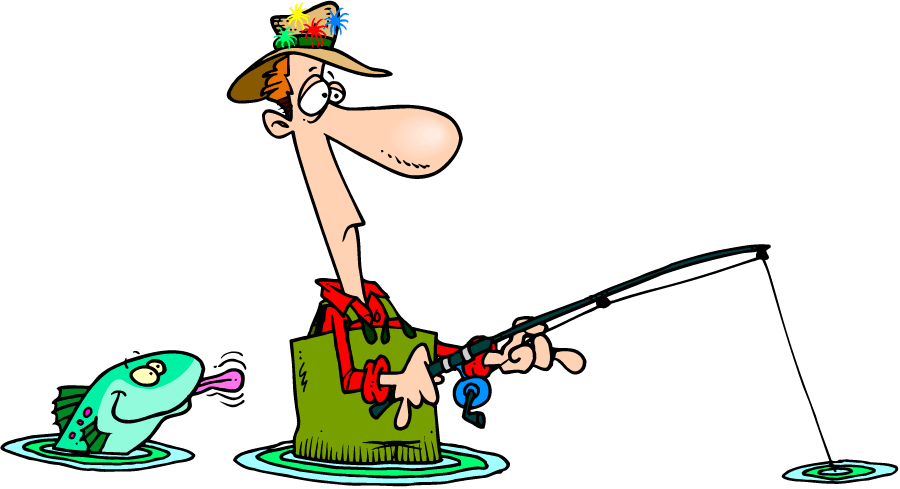 How does the fish population change over time?
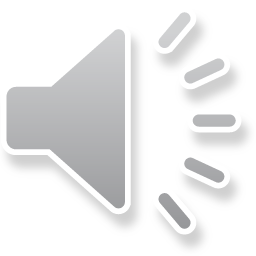 Total Fish population
Reproduction
Fishing
How does the fish population change over time?
Let P = the number of fish (million)
t = time in years
Rate fish removed by harvesting = 10 million fish/year
This is a differential equation that models how the fish population changes.

The unknown quantity in the equation is the function that gives Population in terms of time
Example 2: Quantity of a Drug in the Body
Patient undergoing major surgery is given antibiotic intravenously at a rate of 85 mg per hour
Rate the drug is excreted from body is proportional to amount present with proportionality constant equal to 0.1 if time is in hours 
That is, 10% of the drug is excreted per hour
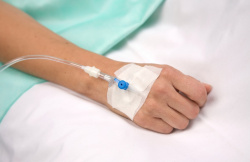 Write differential equation describing how quantity of drug in patient’s body changes over time
Rate of change of amount of drug = Rate in – Rate out
Quantity is decreasing at a rate of 0.1 times the quantity
Quantity of the drug is increasing at a constant rate of 85 mg/hour
Example 3: Exponential Population Growth
Population of San Antonio is currently growing at a rate of about 2% per year
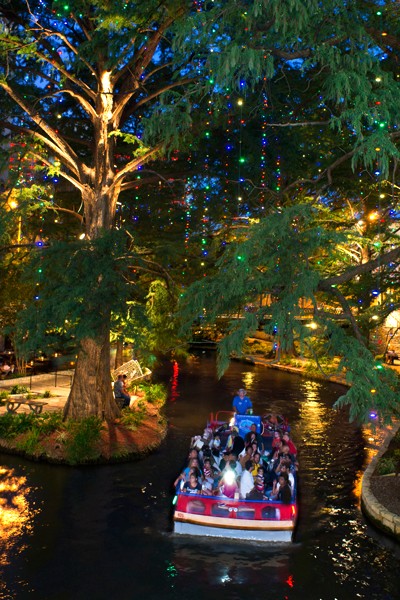 Example 3: Exponential Population Growth
What will happen as time goes on?
Investigate Rate of Change of the Population for a Wide Range of Population Values
No growth
Growth increasing
Growth slowing down
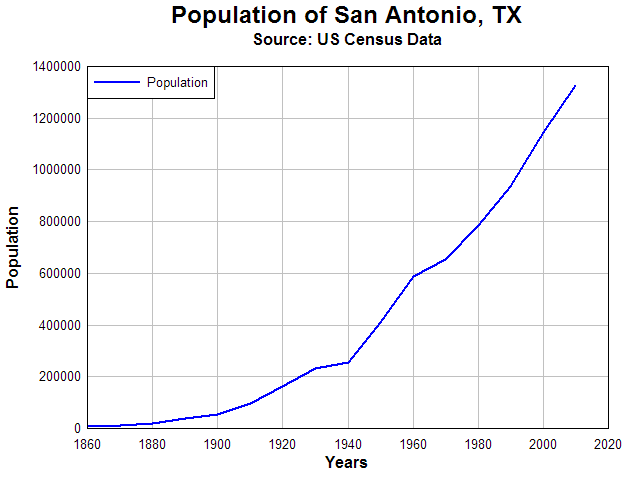 Example 4: Logistic Population Growth
Population growth rate slows down when population gets large enough

Environment can only support a certain number of individuals, this number of individuals is called the carrying capacity
Logistic Growth Model
Logistic Growth Model
What will happen as time goes on?
Investigate Rate of Change of the Population for a Wide Range of Population Values
Euler’s Method
Predicting future values using differential equations
Know current value
Calculate rate of change at current value
Predict a little bit into the future
It’s the tangent line approximation again!
Euler’s Method
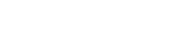 Tangent Line Approximation
Euler’s Method in General
[Speaker Notes: EULER’S METHOD]
[Speaker Notes: EULERS METHOD]
Euler’s Method with a step-size h=2
Versus
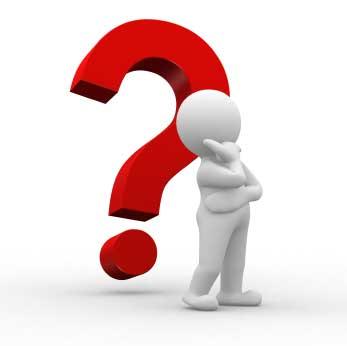 Which is more accurate?
[Speaker Notes: EULER’S METHOD]